SEMINAIRE CONJOINT AFRITAC  CENTRE– AFRITAC OUEST 1
Comptes Nationaux Trimestriels (CNT)
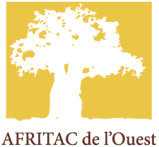 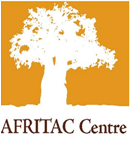 METHODOLOGIE DES BRANCHES
Agence Nationale de la Statistique et de la Démographie  du SENEGAL
Méthodologie d’élaboration des CNT de …
Par : ….
1/20/2015
Comptes nationaux trimestriels : Harmonisation des méthodes de travail et adoption des normes internationales
2
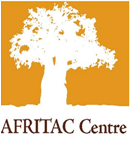 Plan de la présentation
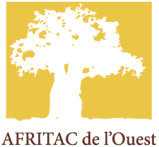 Synthèse de la méthode de calcul de la valeur ajoutée dans les CNA de la branche …
Méthodologie de calcul de la VA de la branche … dans les CNT
Tests d’étalonnage réalisés et leurs limites
Dispositif de collecte, de mise à jour et de validation des données
Perspectives
1/20/2015
Comptes nationaux trimestriels : Harmonisation des méthodes de travail et adoption des normes internationales
2
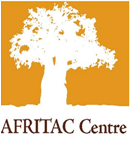 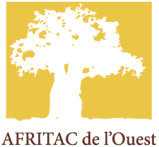 1. Synthèse de la méthode de calcul de la VA dans les CNA
Branches correspondantes dans la nomenclature des activités des comptes nationaux annuels (CNA)
1/20/2015
Comptes nationaux trimestriels : Harmonisation des méthodes de travail et adoption des normes internationales
2
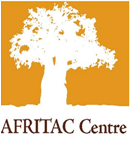 2. Méthodologie de calcul de la VA de la branche … dans les CNT
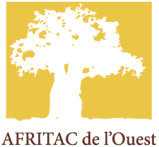 2.1 Liste des indicateurs potentiels
1/20/2015
Comptes nationaux trimestriels : Harmonisation des méthodes de travail et adoption des normes internationales
2
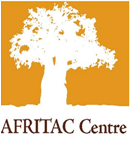 2. Méthodologie de calcul de la VA de la branche … dans les CNT
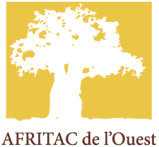 2.2 Présentation des modèles éligible pour l’étalonnage (avantage/inconvénients)
Méthode de Chow Lin
1/20/2015
Comptes nationaux trimestriels : Harmonisation des méthodes de travail et adoption des normes internationales
2
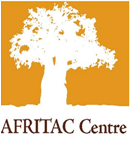 2. Méthodologie de calcul de la VA de la branche … dans les CNT
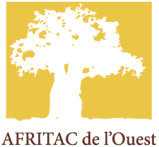 2.3 Préparation des fichiers
1/20/2015
Comptes nationaux trimestriels : Harmonisation des méthodes de travail et adoption des normes internationales
2
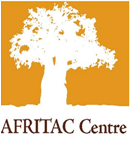 3. Tests d’étalonnage réalisés et leurs limites
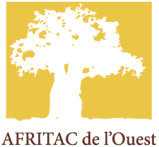 Test 1 (agrégats annuels=, indicateur(s) trimestriel(s)=, modèle=, graphique (indicateur(s) annualisés-agrégats annuels) Valeur Ajoutée des SERVICES immobiliers
R2 =  95,25
1/20/2015
Comptes nationaux trimestriels : Harmonisation des méthodes de travail et adoption des normes internationales
2
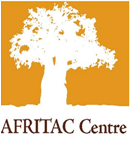 3. Tests d’étalonnage réalisés et leurs limites
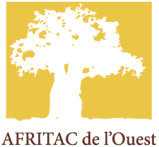 Test 1 (agrégats annuels=, indicateur(s) trimestriel(s)=, modèle=, graphique (indicateur(s) annualisés-agrégats annuels) Valeur Ajoutée des SERVICES immobiliers
R2 =  97,60
1/20/2015
Comptes nationaux trimestriels : Harmonisation des méthodes de travail et adoption des normes internationales
2
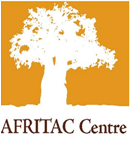 4. Dispositif de collecte, de mise à jour et de validation des données
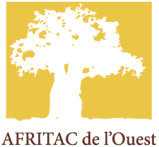 collecte par voie électronique: échanges de mails
1/20/2015
Comptes nationaux trimestriels : Harmonisation des méthodes de travail et adoption des normes internationales
2
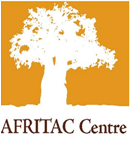 5. Perspectives
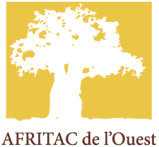 1/20/2015
Comptes nationaux trimestriels : Harmonisation des méthodes de travail et adoption des normes internationales
2
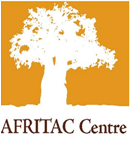 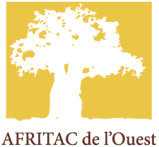 MERCI
1/20/2015
Comptes nationaux trimestriels : Harmonisation des méthodes de travail et adoption des normes internationales
2